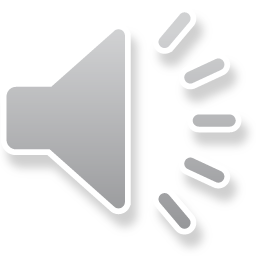 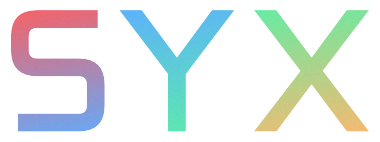 SYX Ltd has 13 years in led display industry
Die Casting   Cnc Machining Assembly      Accessory
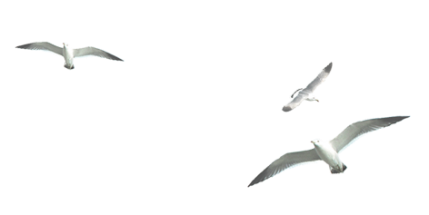 Brochure
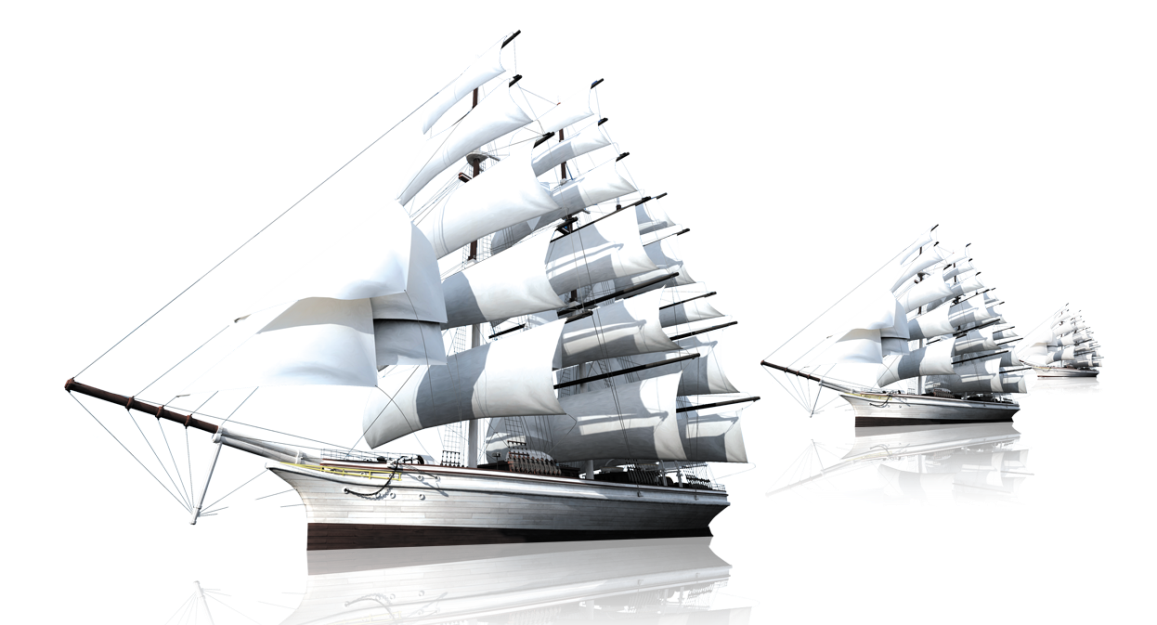 PART01
PART02
PART03
Service
Accessory
CONTACT US
http://www.gdszsyx.com/product-category/die-cast-led-display-cabinet/
BUSINESS INTRODUCTION
Die Casting
PART 01
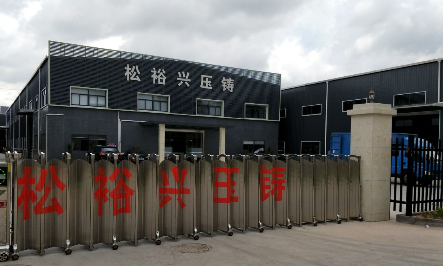 SYX Limited supply a whole completed line construction service for led display  : Design , Prototype,mould making,Die casting,CNC Machining and Powder spraying&Silk-printing,Assembly .
   we are  custom precision metal component company and one stop Metal Fabrication Manufacturer in China.near HongKong,shenzhen. Covers about 10,000 square meters of factory.Accredited  ISO/TS16949 .
custom die casting canbinet showroom
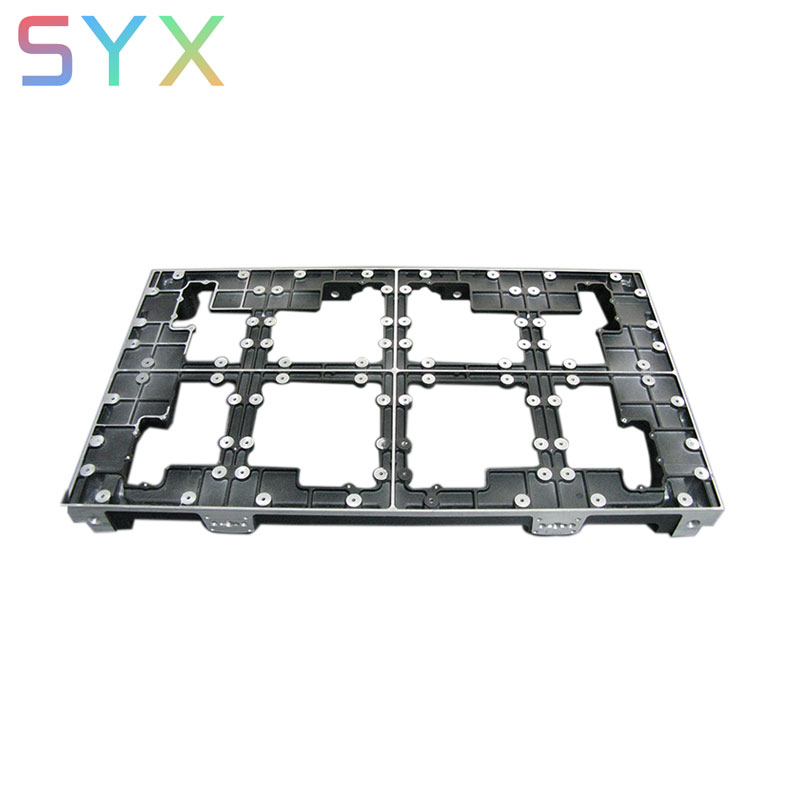 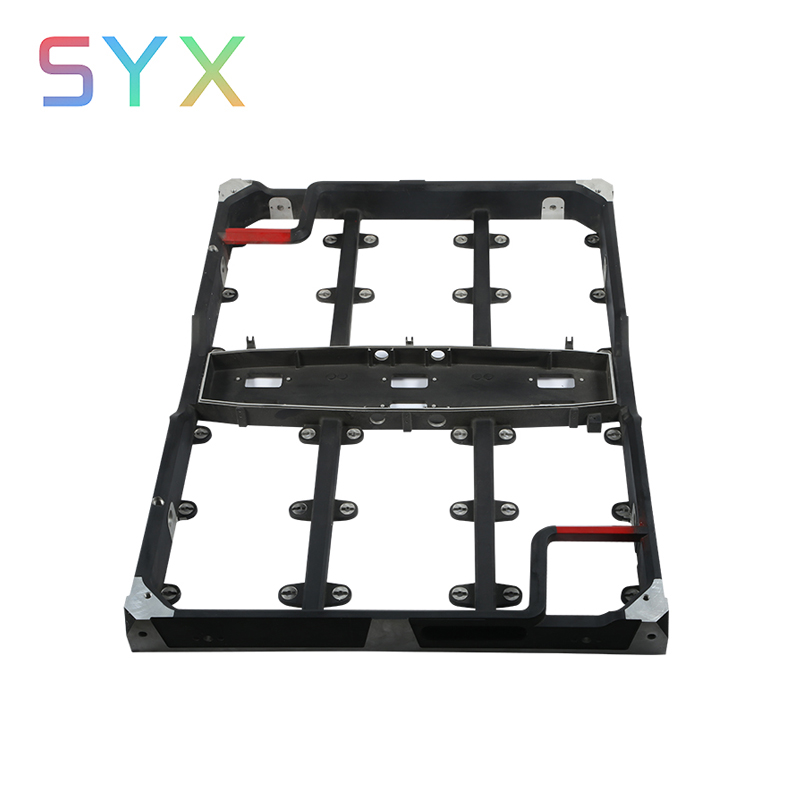 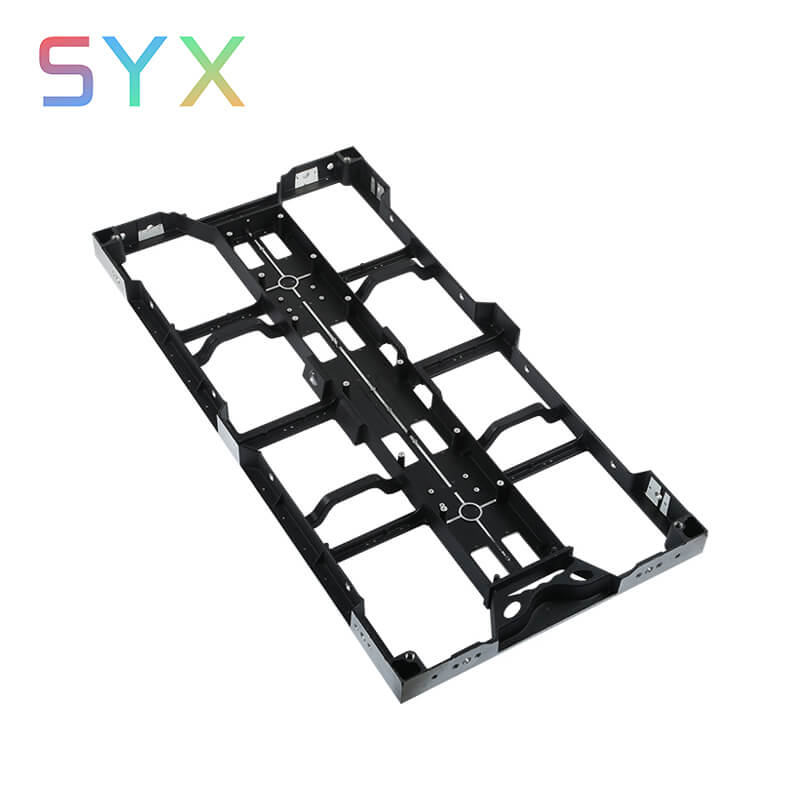 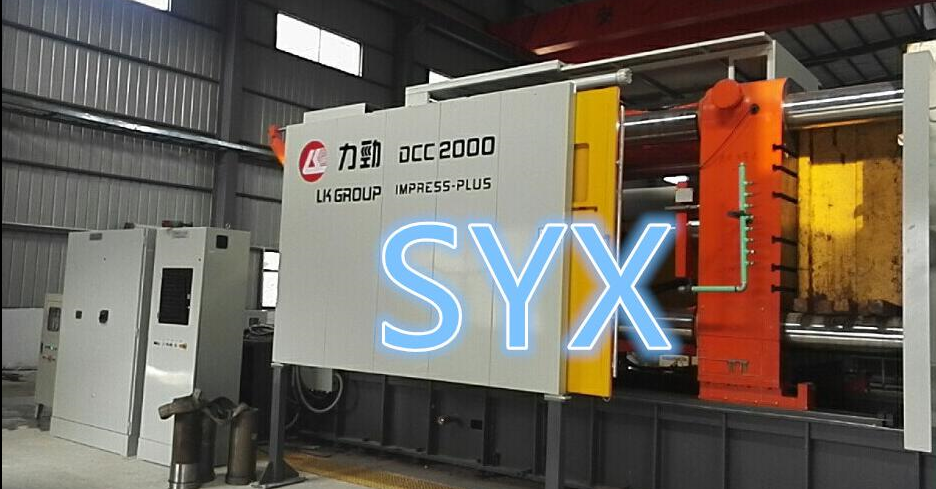 Small pitch die-casting canbinet
1024*768mm canbinet
1000*500mm canbinet
BUSINESS INTRODUCTION
CNC Machining
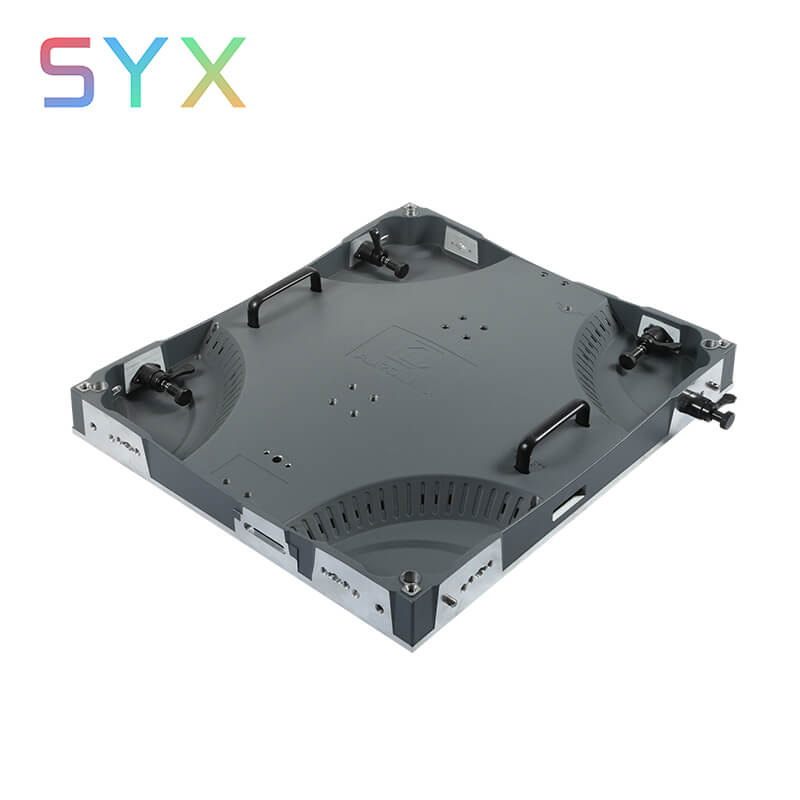 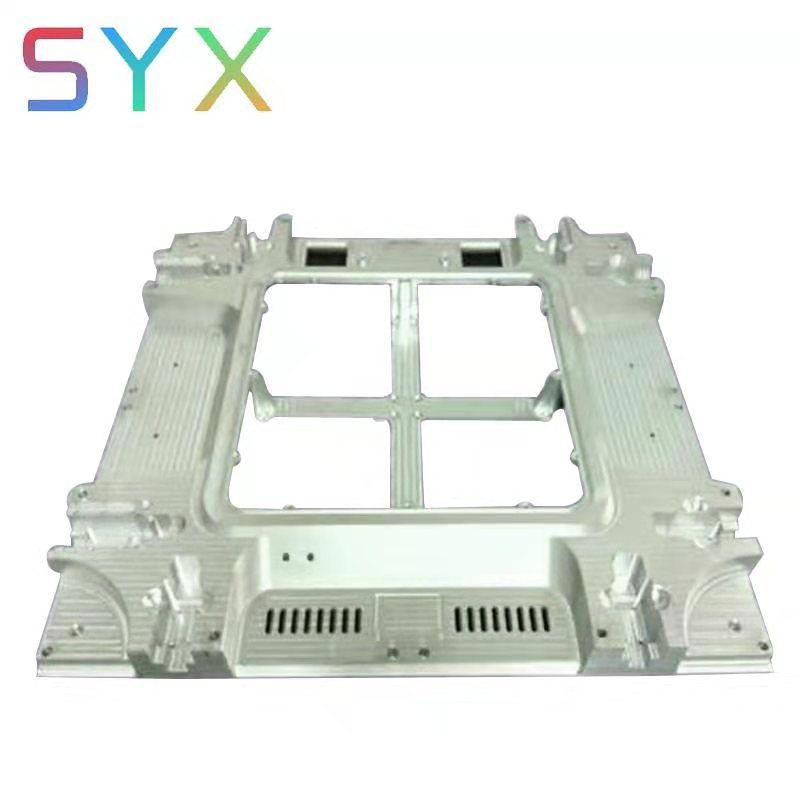 Cnc Machining with assembly
Prototype
For Led display  max:1024*768, 100*500,etc and high precision for small pitch Led display .6 sets-4_axle cnc machining
50set cnc machining machine for metal prototype:aluminium, zinc,copper,extrusion
Led display component
PART 02
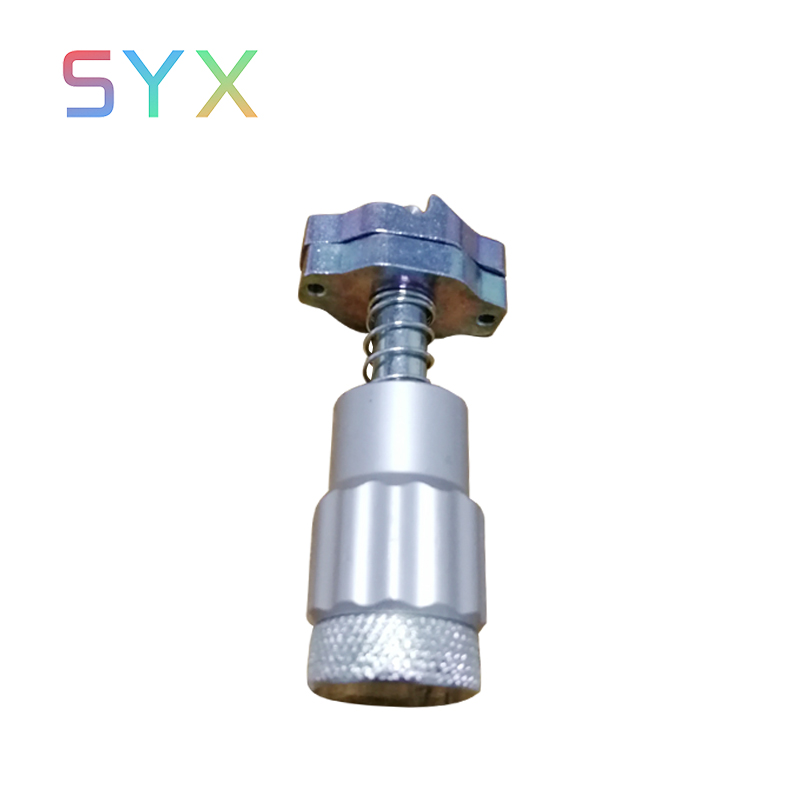 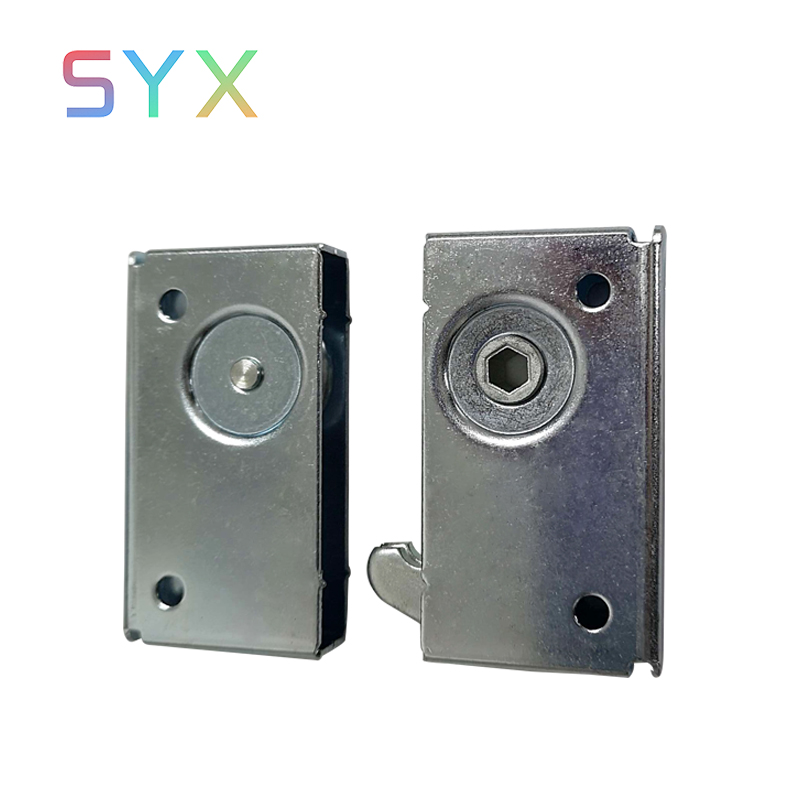 curve display lock
quick lock syx 01
latch
quick lock syx 02
，
，
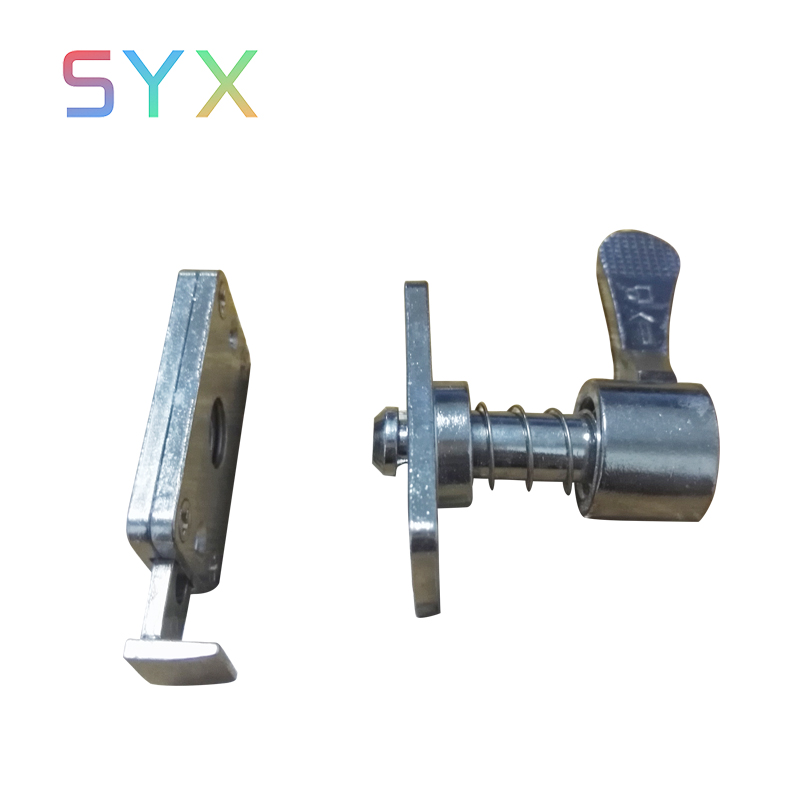 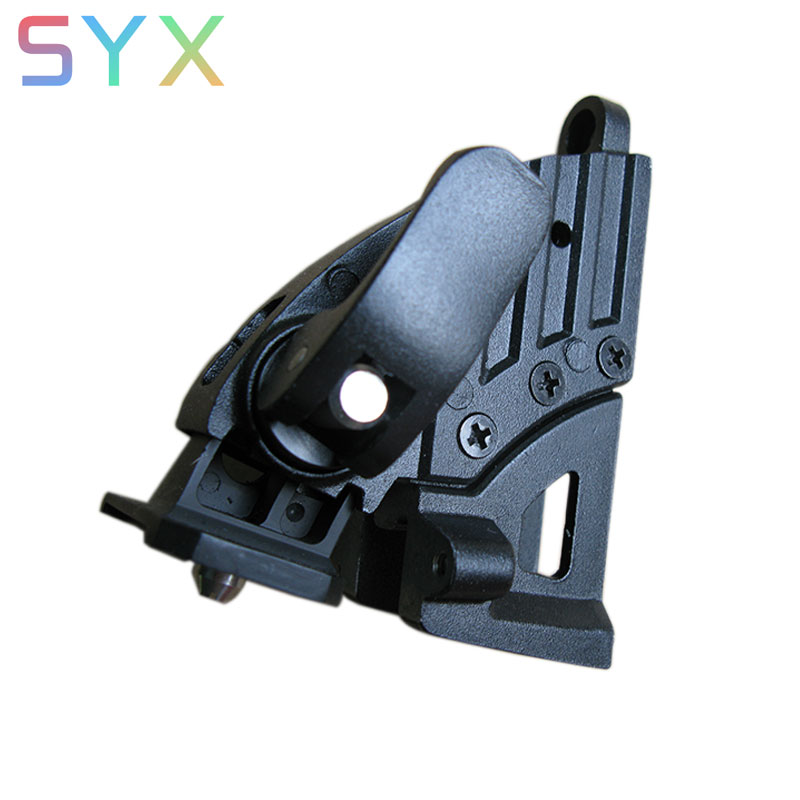 Led display component
PART 02
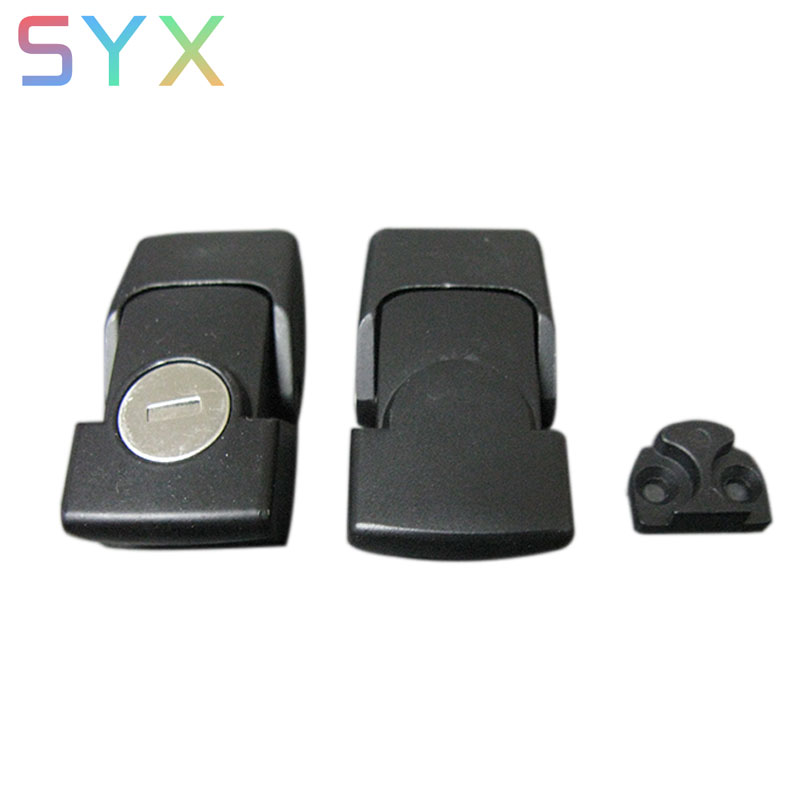 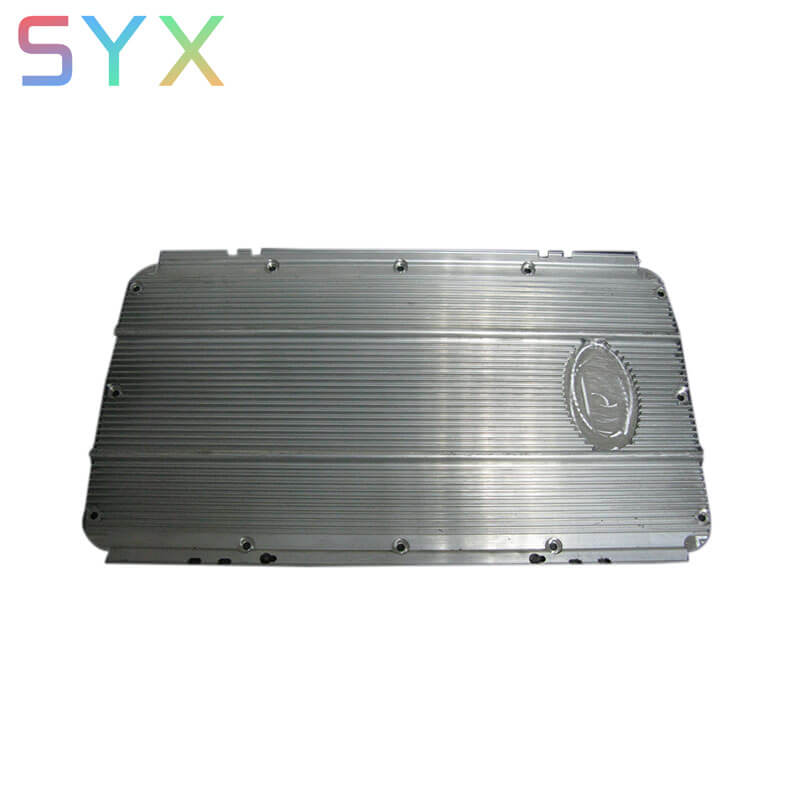 Cover by aluminum extrusion
power box lock
safe line
，
，
hinge
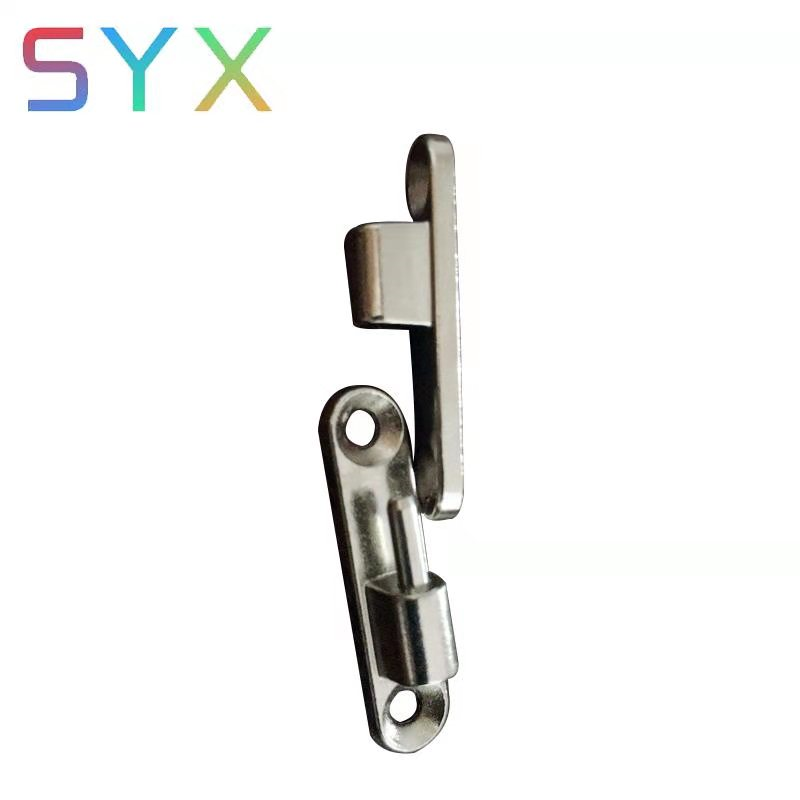 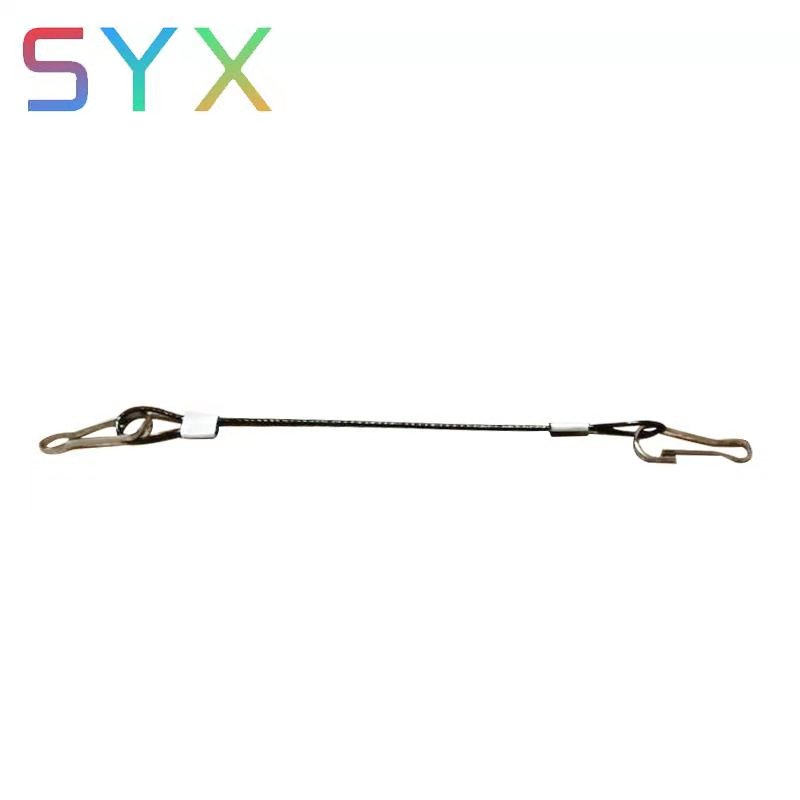 Led display component
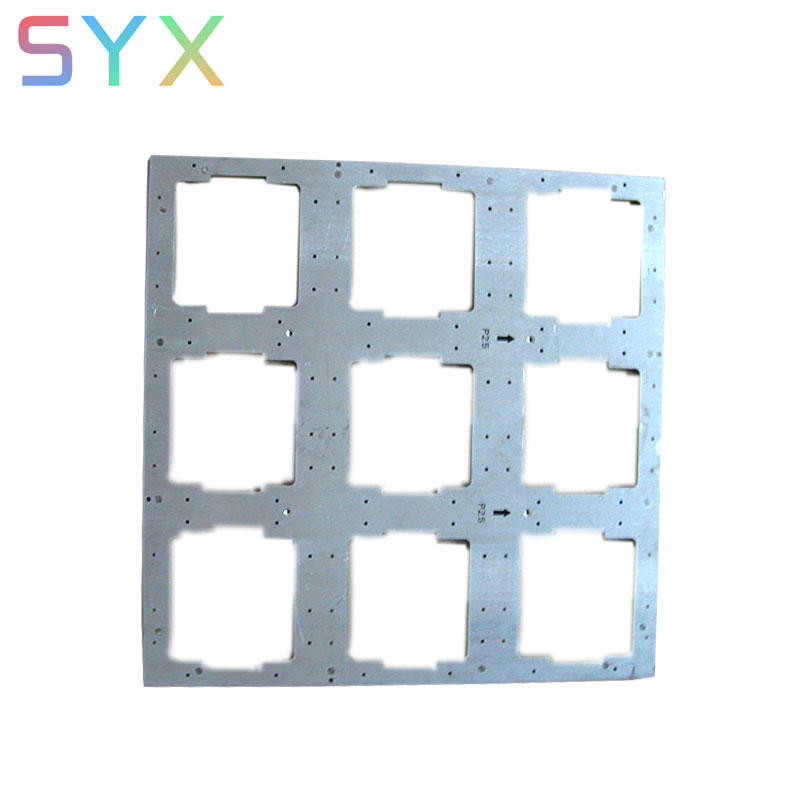 PART 02
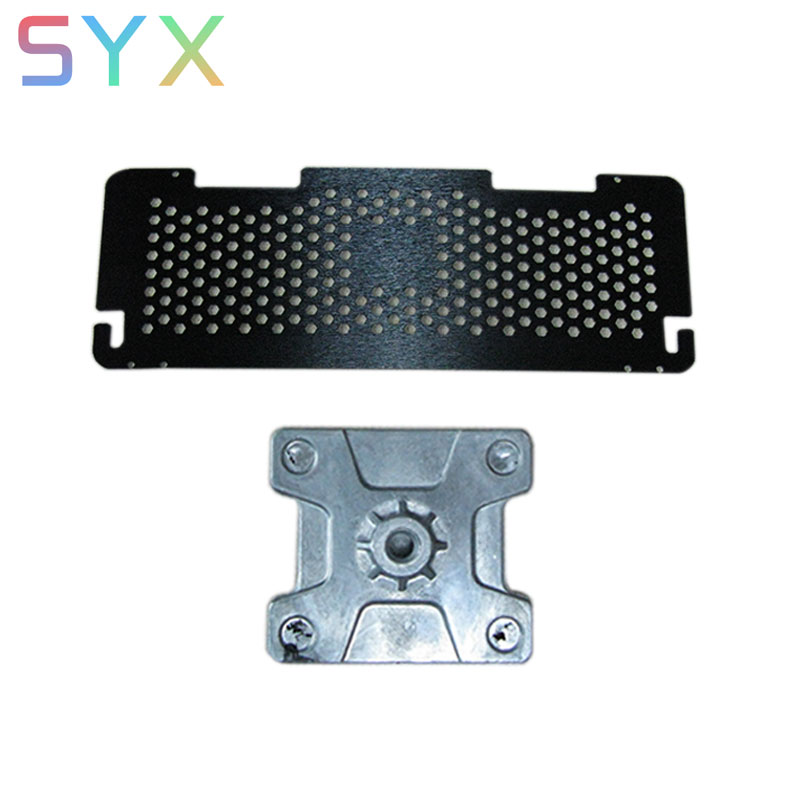 module screw
aluminum moudle plate
aluminium die cating moudle
connect plate
，
，
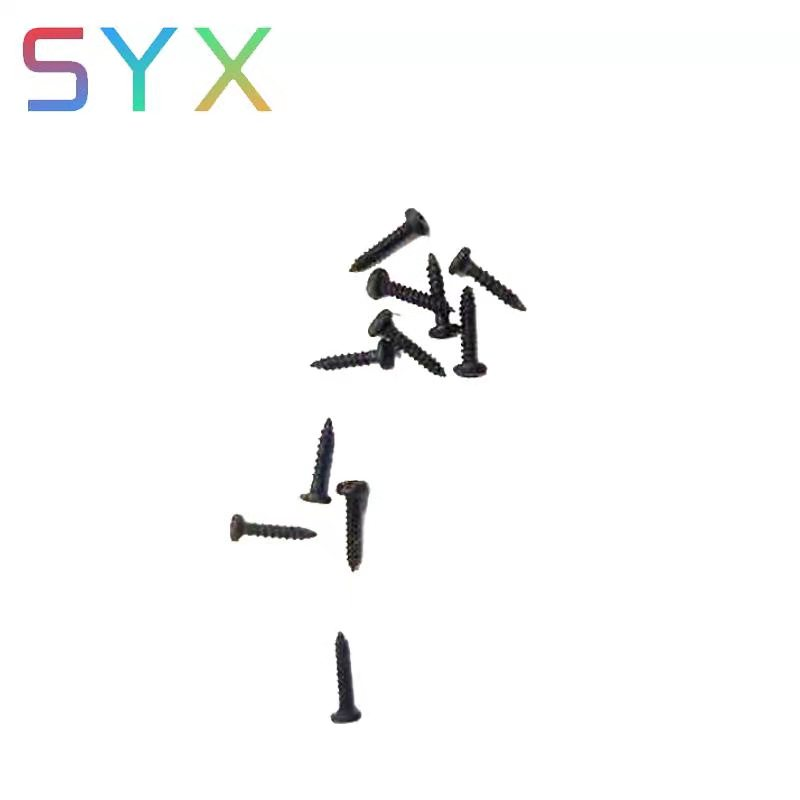 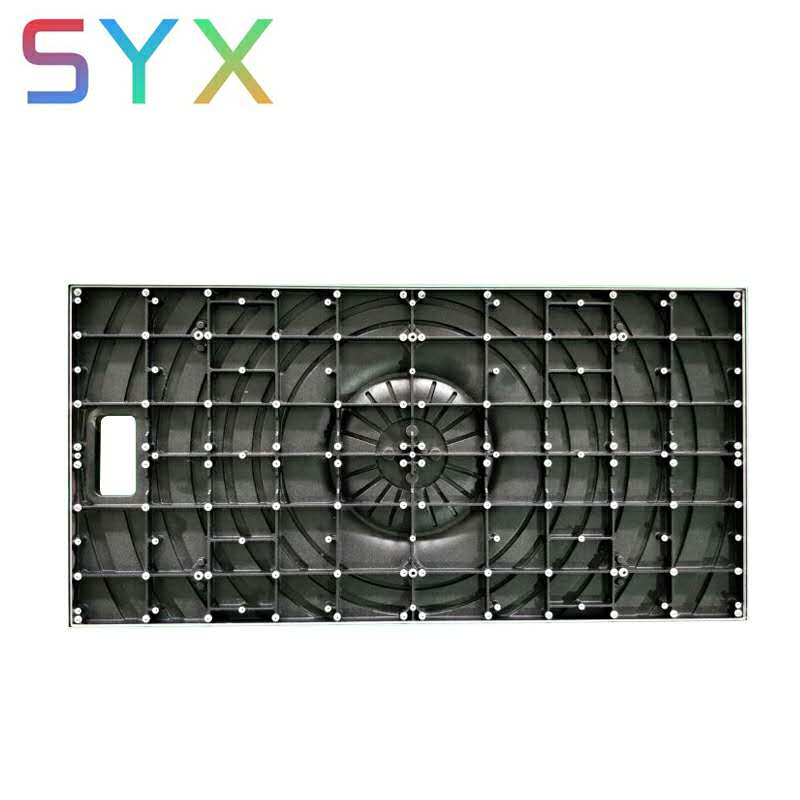 CONTACT US
PART 03
CUSTOMERS
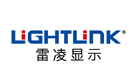 Name: Dongguan syx die casting tech.co.,ltd (SYX Limited))
ADDRESS-KaiDa Industrial Park B10, QiaoChang Road, Qiaotou Town, Dongguan, Guangdong, China
Phone: 0086-0769-81022289 FAX:0086-0769-81022292
whatapp: +86-18676679161        Email:gdszsyx@gmail.com;sales@gdszsyx.com
SKYPE: GDSZSYX
Website :www.gdszsyx.com
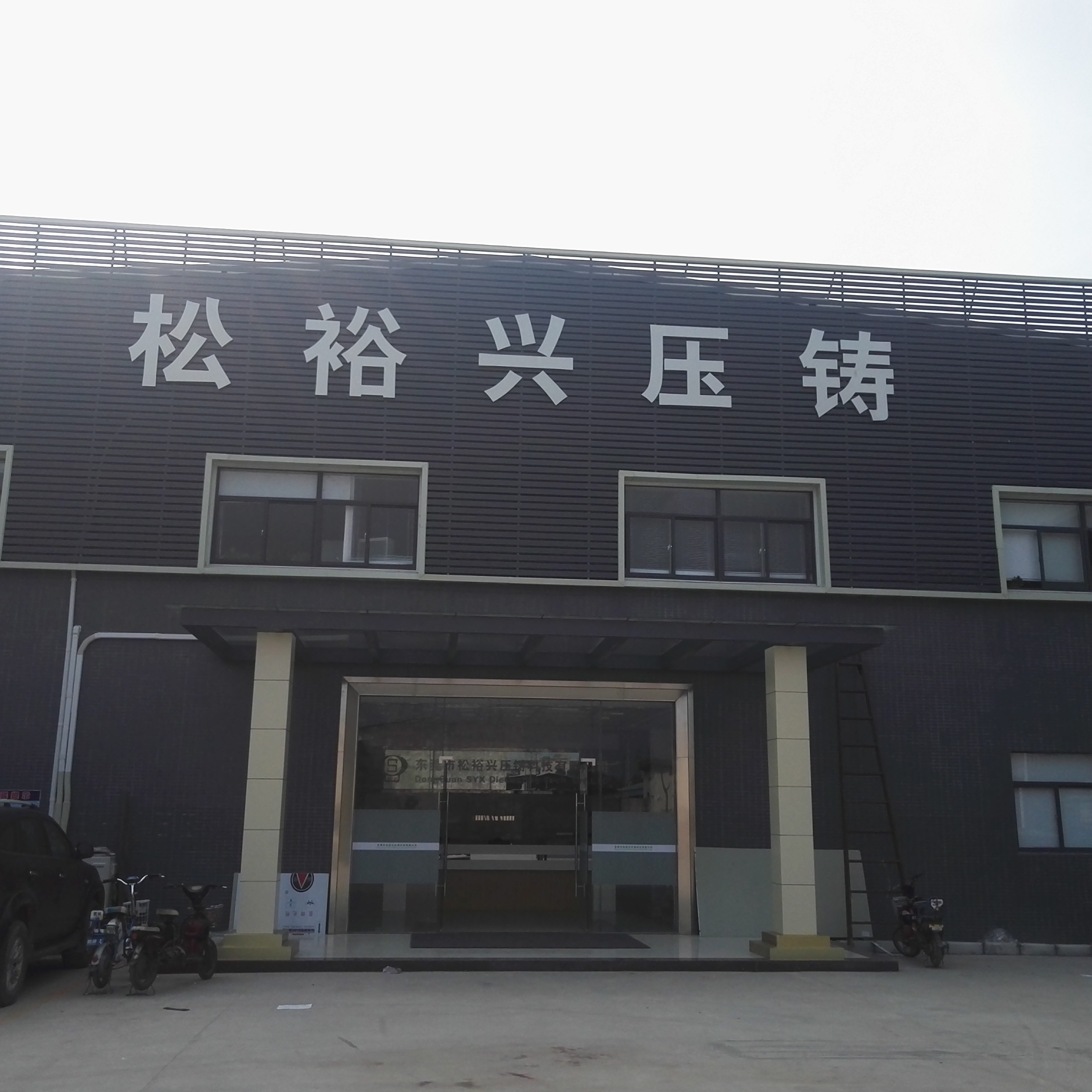 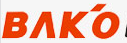 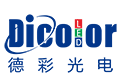 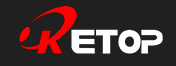 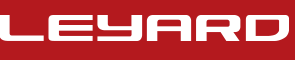